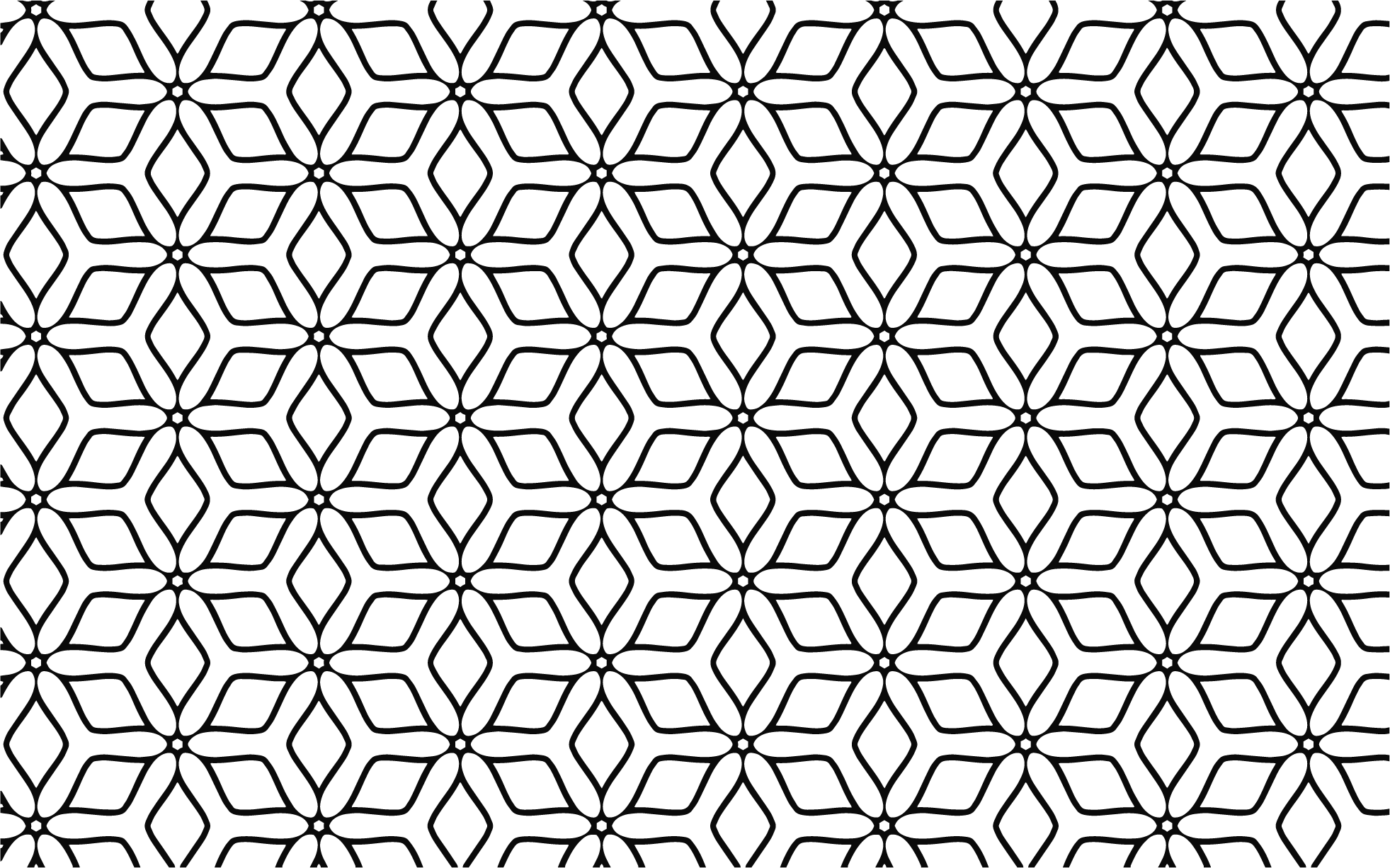 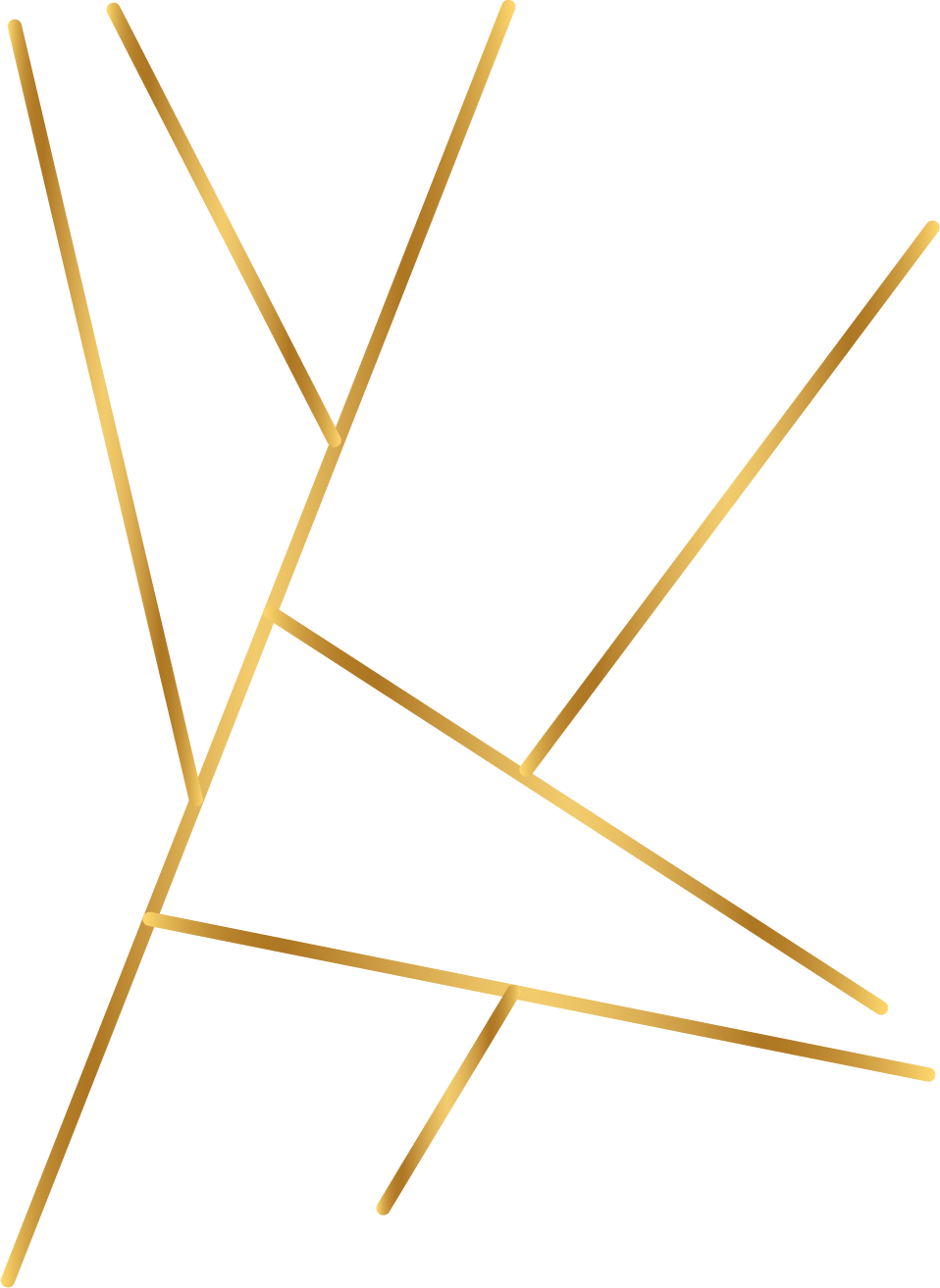 Severe Hypophosphatemia in Alcohol-Induced Acute Pancreatitis
هیپوفسفاتمی خفیف را می توان در برخی موارد پانکراتیت حاد، به ویژه در موارد الکلی گزارش کرد.
اما هیپوفسفاتمی شدید (≤0.33 mmol/L) حتی در موارد پانکراتیت حاد به ندرت گزارش می شود.
در اینجا، ما گزارشی از یک مرد 43 ساله با پانکراتیت و مصرف الکل همراه هیپوفسفاتمی بحرانی داریم.
سطح سرمی فسفات باید در هر بیمار پانکراتیت حاد سنجیده شود به ویژه زمانی الکل نیز در شرایط بیمار دخیل باشد.
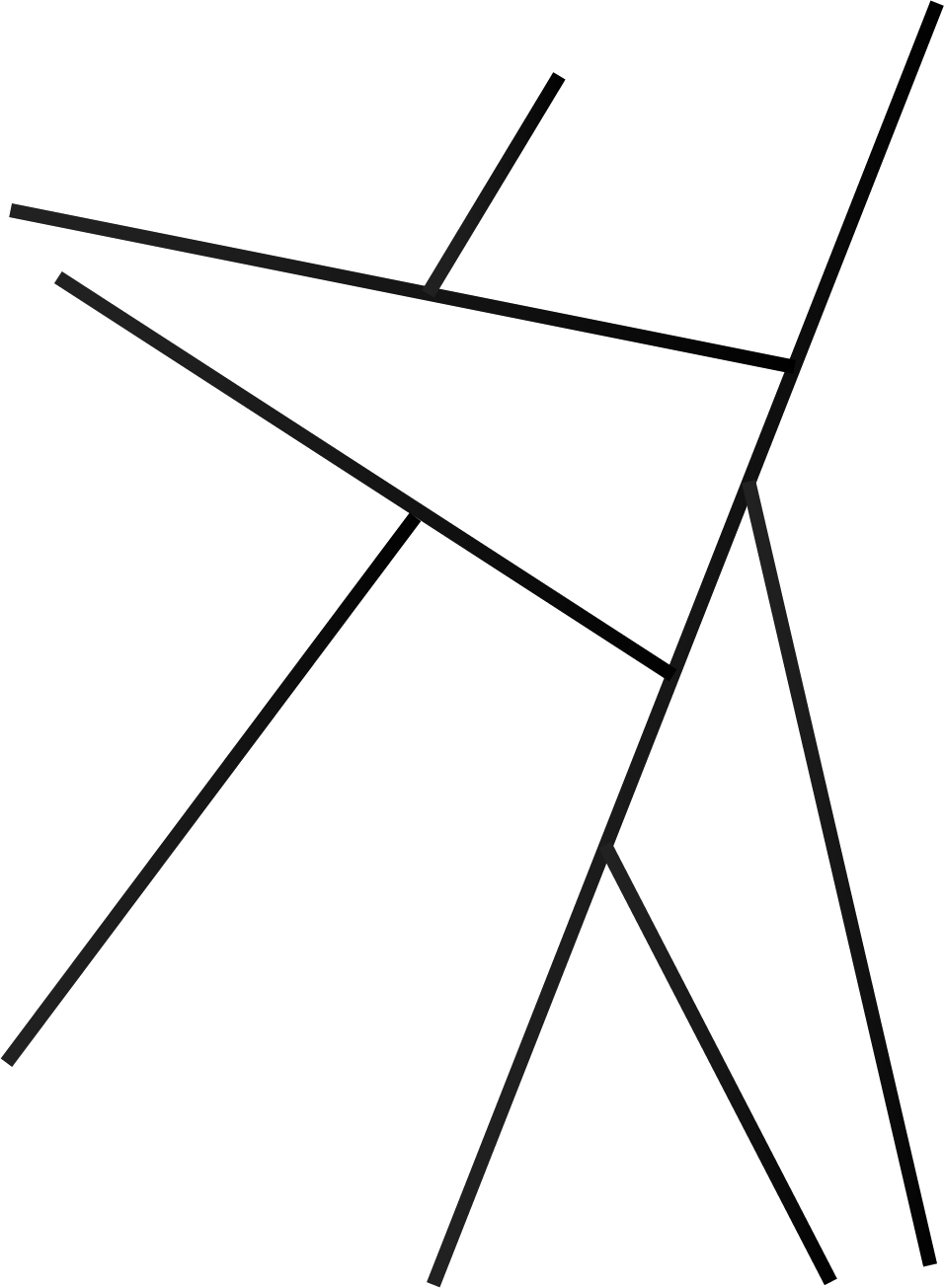 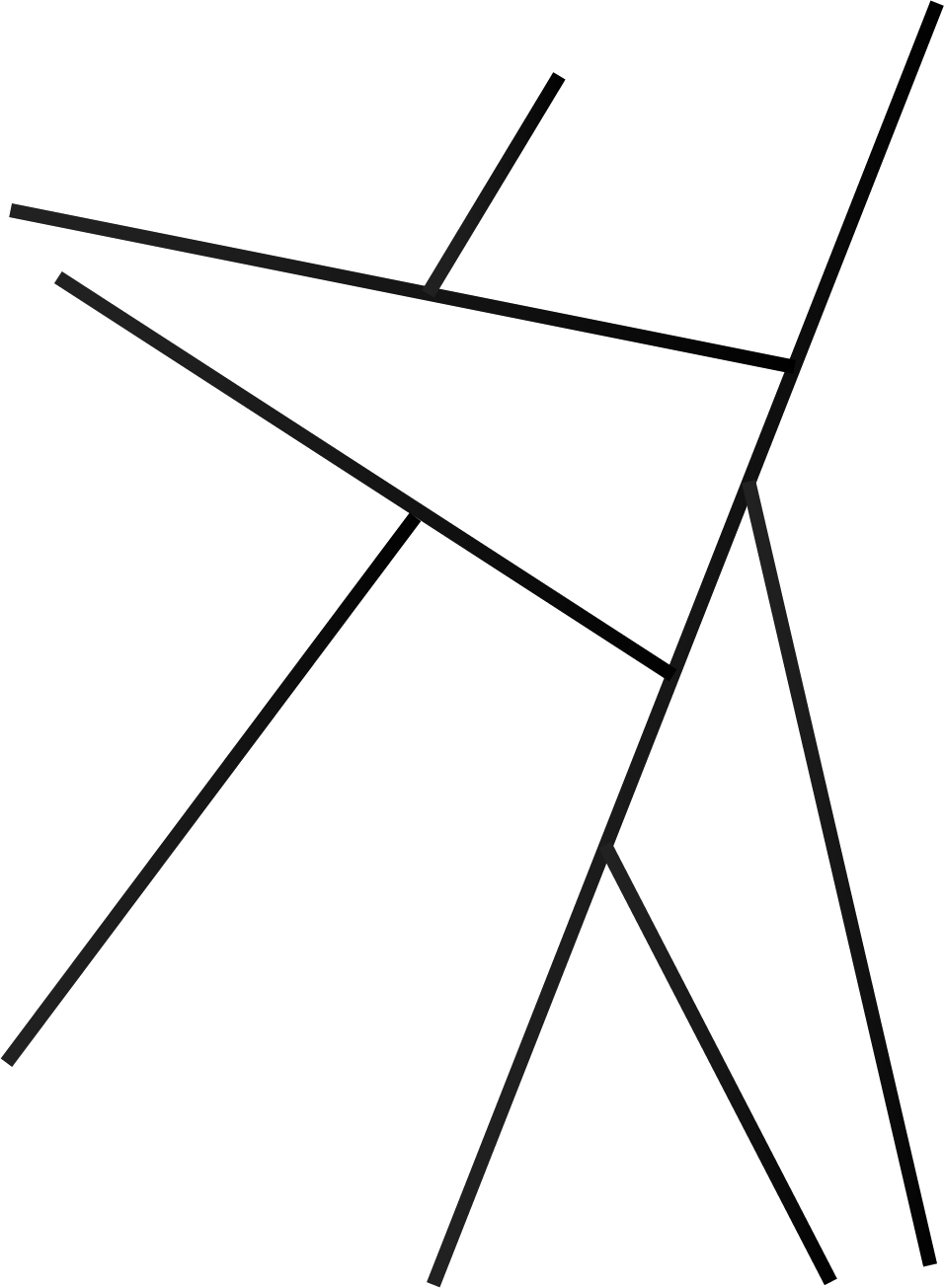 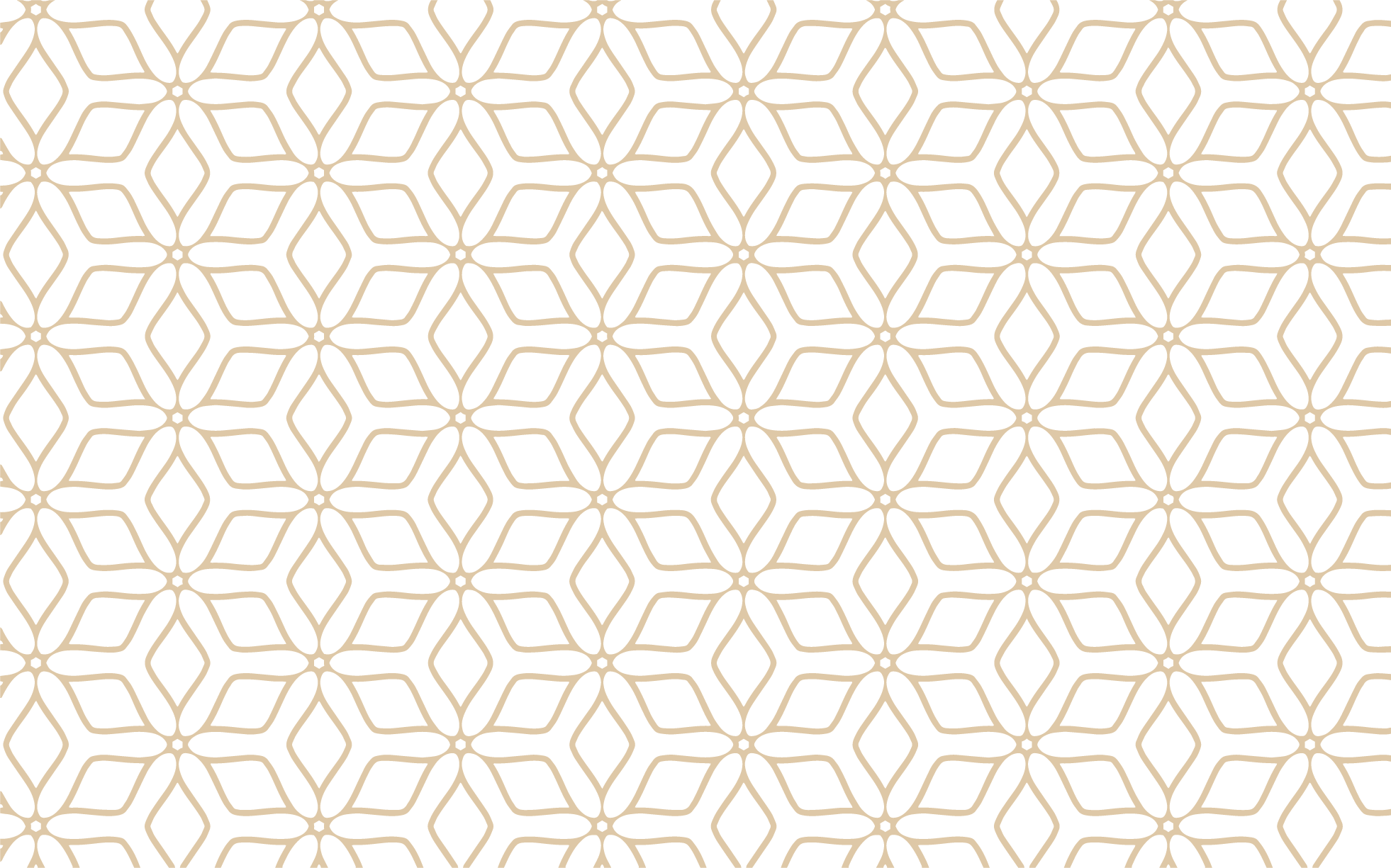 شرایط عمده هیپوفسفاتمی علامت دار
توزیع مجدد فسفات از مایع خارج سلولی به سلول ها، کاهش در جذب فسفات از روده، حذف فسفات توسط درمان های جایگزین کلیه وافزایش دفع فسفات ادراری از طریق سیستم ادراری
اعتیاد به الکل، تغذیه وریدی بدون مکمل فسفات، سندرم های دفع فسفات ادرار و درمان های کتواسیدوز دیابتی
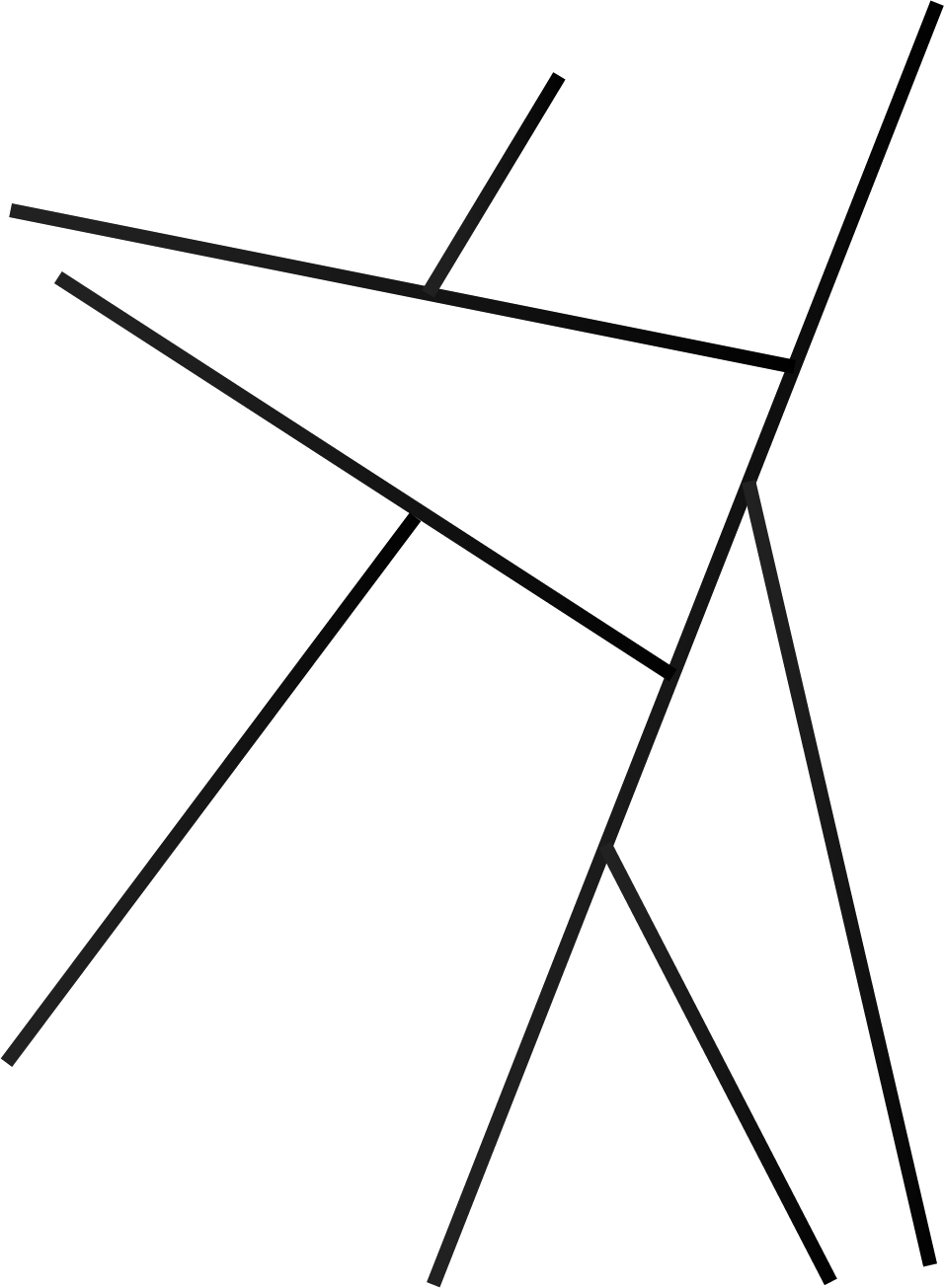 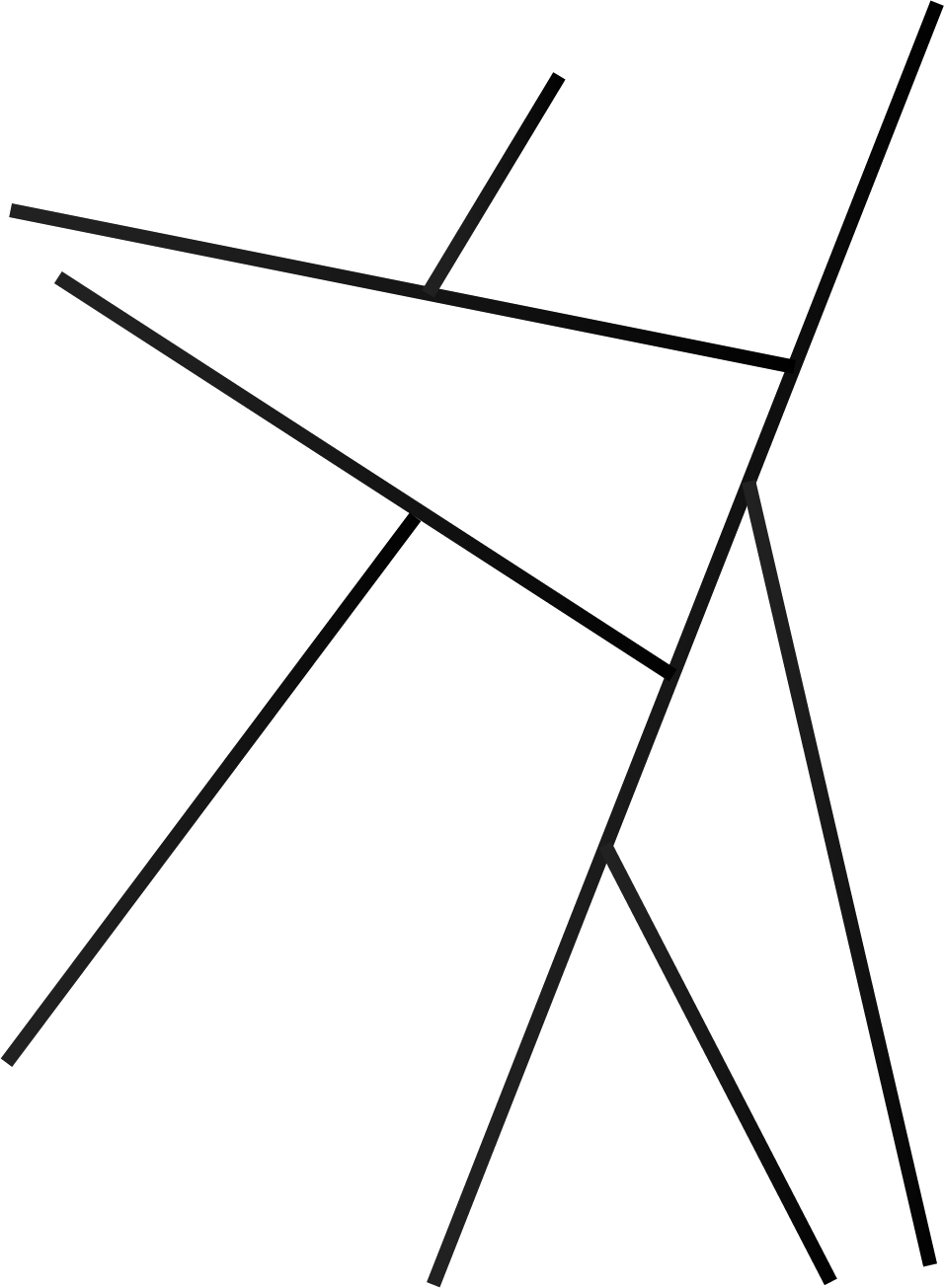 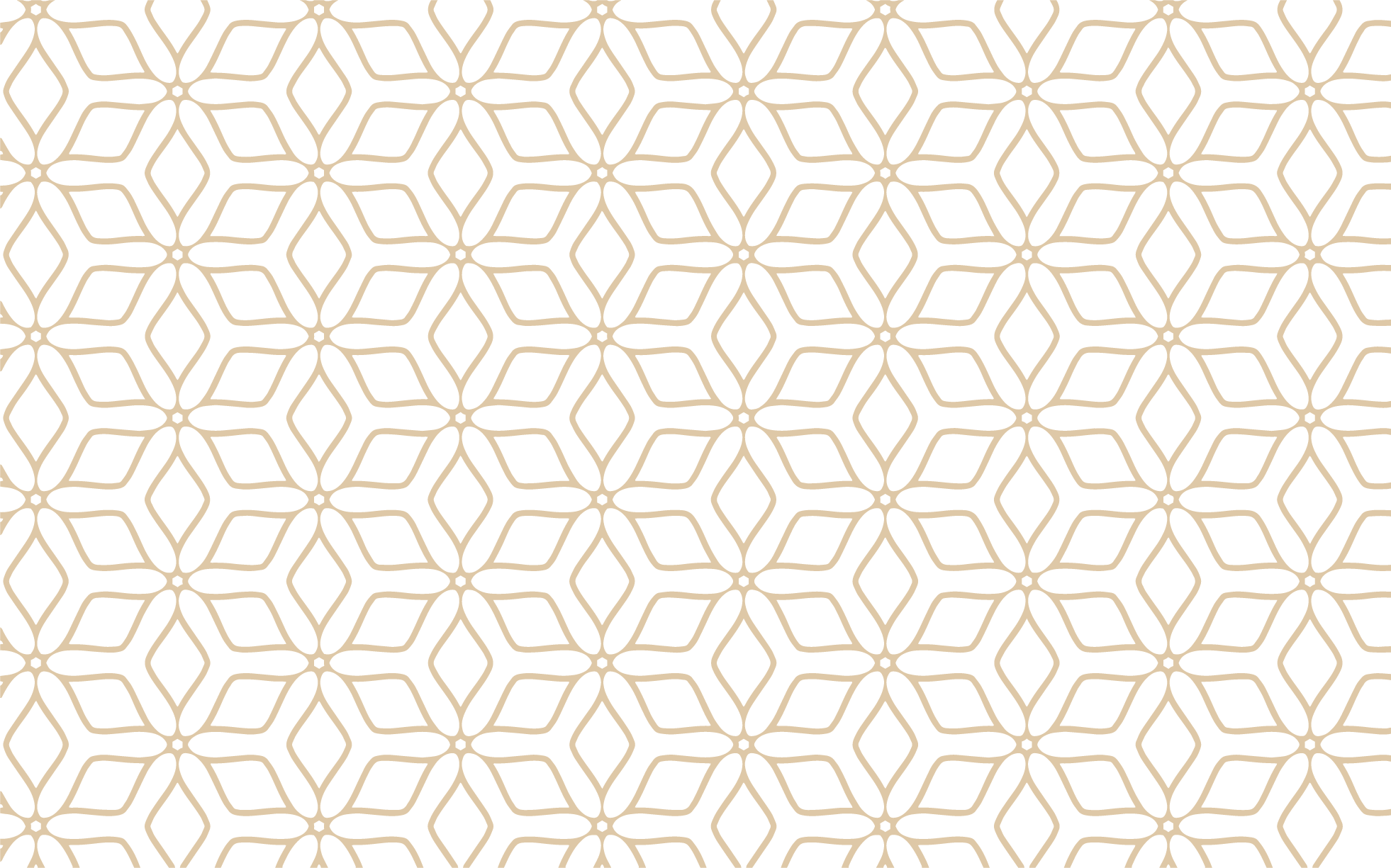 شرایط عمده هیپوفسفاتمی علامت دار
توزیع مجدد فسفات از مایع خارج سلولی به سلول ها، کاهش در جذب فسفات از روده، حذف فسفات توسط درمان های جایگزین کلیه وافزایش دفع فسفات ادراری از طریق سیستم ادراری
اعتیاد به الکل، تغذیه وریدی بدون مکمل فسفات، سندرم های دفع ادراری فسفات و درمان های کتواسیدوز دیابتی
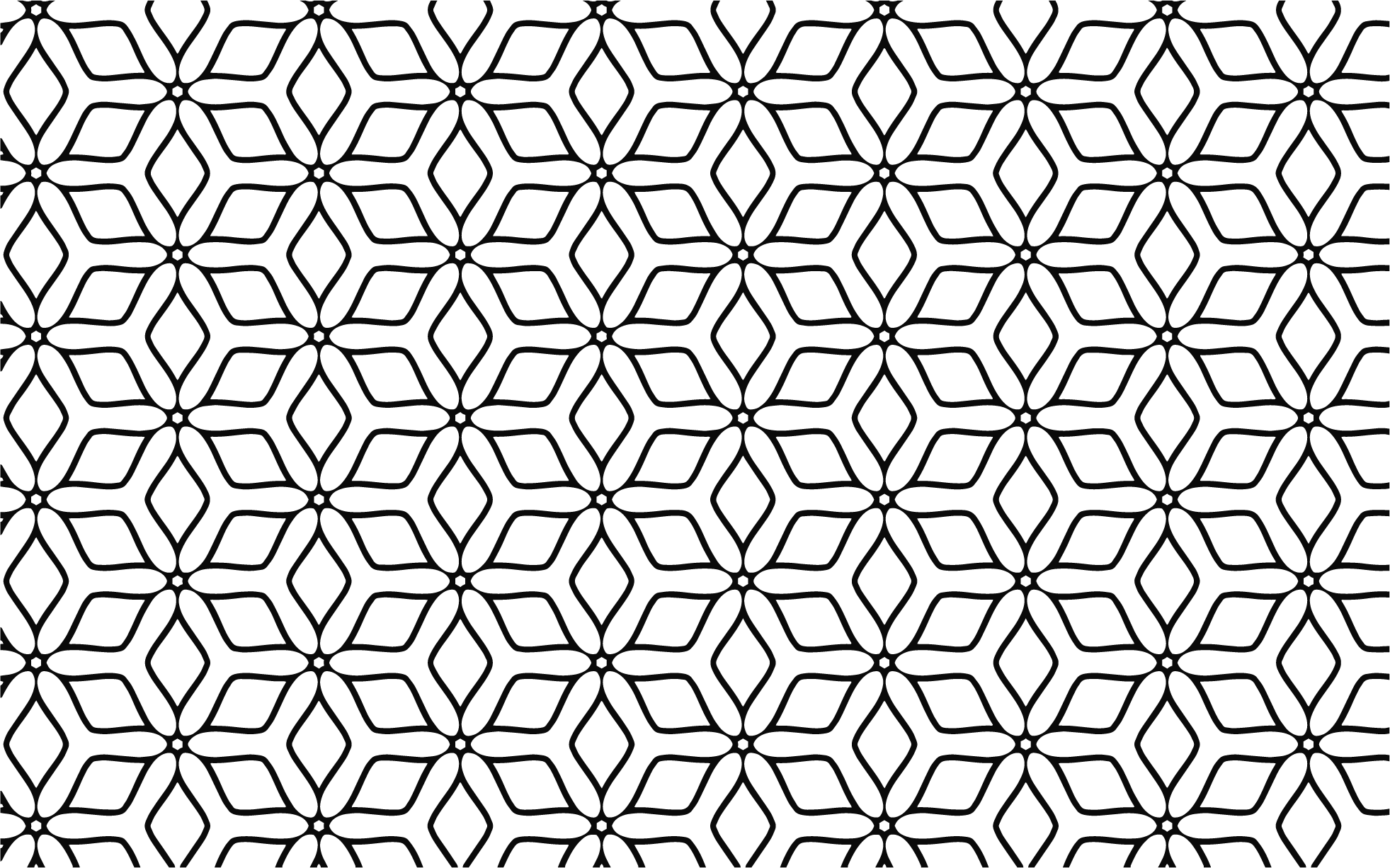 آقایی 43 ساله با شدت پریومبیلیکال به اورژانس بیمارستان مراجعه کرده همراه با درد، تب و استفراغ مکرر در دو روز گذشته. او سیگاری بود و گاهی الکل می خورد. او در تعطیلات آخر هفته الکل مصرف کرده بود (500میلی لیتر ویسکی)، او هیچ بیماری همراه شناخته شده یا داروهای منظم ندارد.
چهار روز قبل از مراجعه به بیمارستان. او ناراحتی منتشر خفیف شکمی و حالت تهوع بعد از مصرف الکل داشت. علائم طی چند روز بعد بدتر شد تا اینکه به پزشک بیمارستان مراجعه کرد.
تب او پایین بود درد شکم محدود به ناحیه اطراف پریوم و تاب آور بود و به پشت هم سرایت میکرد.
 او ادعا دارد که قبل از مراجعه 10-13 بار در روز استفراغ کرد. استفراغ بدون پرتابه بود. استفراغ اولیه حاوی ذرات غذا بود، در حالی که بعداً فقط مقادیر کمی مایع سبز رنگ استفراغ می کرد.
 هیچ لرز، تشنج، سوزش ادرار، اسهال، سرفه، تنگی نفس، درد قفسه سینه، یا درد گلو ندارد. در معاینه فیزیکی، او تاکی کارد بود (ضربان قلب: 123 ضربه در دقیقه) و فشار خون بالا داشت (144/103 میلی متر جیوه). تعداد تنفس او 21 تنفس در دقیقه و اشباع اکسیژن (SpO2) 96 درصد بود.
         (temp: 37.1 درجه سانتیگراد).او 64 کیلوگرم وزن دارد.
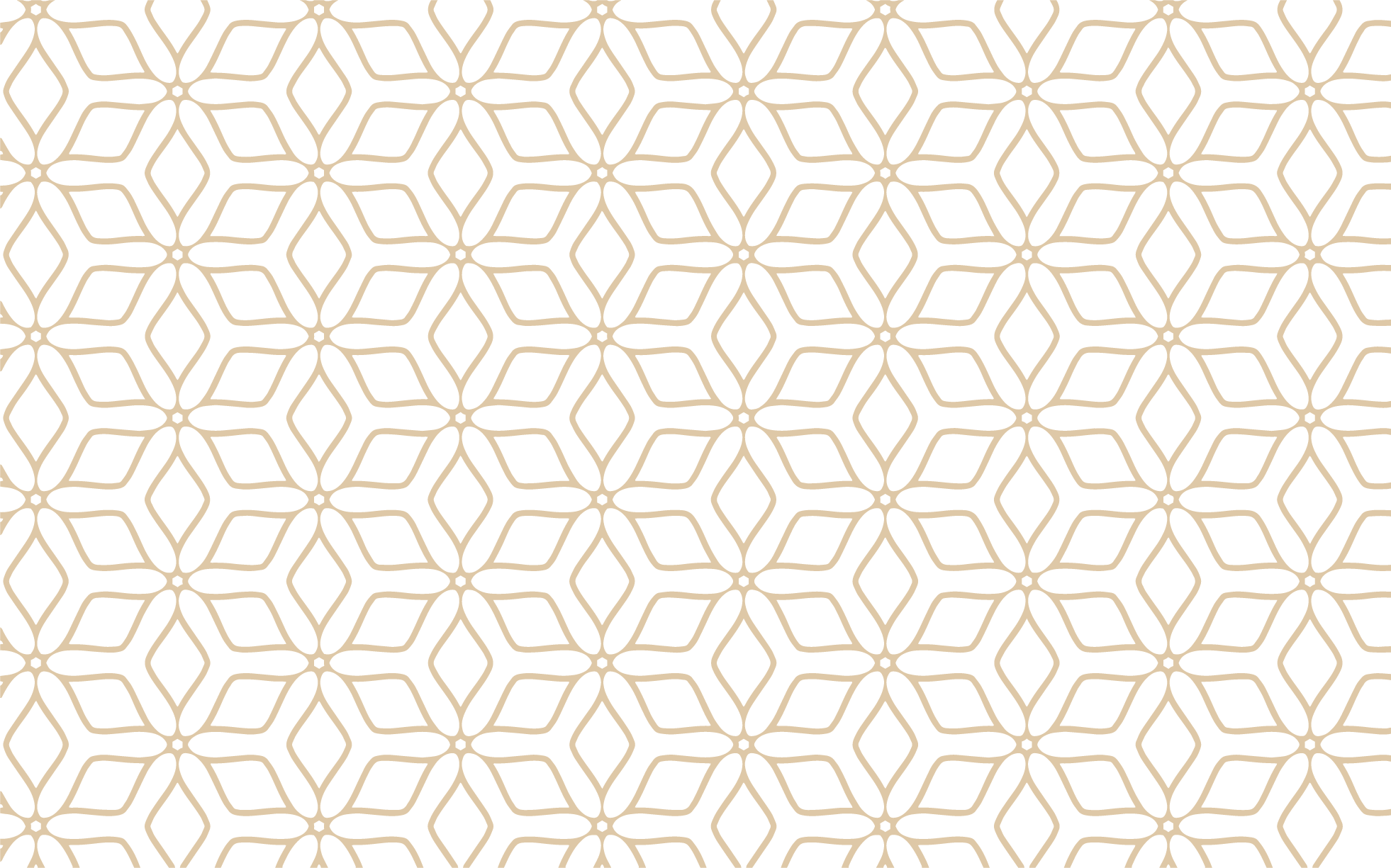 در دق قفسه سینه‌اش شفاف بود، ادم نداشت و بدون صداهای اضافه یا ناخواسته. همچنین هیچ ناهنجاری در سیستم قلبی عروقی تشخیص داده نشد.معاینه شکم فقط حساسیت خفیف بالای شکم را نشان داد. بدون احشایی، گاردینگ، یا شواهدی از نشت  مایع به بافت وجود ندارد. معاینه سیستم عصبی نیز در محدوده طبیعی بود.
یافته های آزمایش های تصویربرداری انجام شده به عنوان بخشی از مدیریت به شرح زیر بود:
 اشعه ایکس قفسه سینه
(نمای خلفی قدامی) تشدید دو طرفه عروقی در اطراف ریه را نشان داد و هیچ نشانه از پنومونی وجود ندارد.
مدياستنال و قلب طبيعي بود. پلورال افیوژن وجود نداشت. اشعه ایکس شکم، الگوی گاز روده غیراختصاصی و بدون مایع هوا و گاز آزاد داخل صفاقی را نشان داد.
سونوگرافی شکم فقط کبد چرب را نشان داد. اما پانکراس توسط گاز روده پوشیده شده بود. 
هیچ نشانه ای  از کوله سیستیت حاد یا سنگ کلیه وجود نداشت. اندازه کبد طبیعی به نظر می رسید،(اندازه گیری 14.9 سانتی متر)، و افزایش اکوژنیسیته را نشان داد. بدون ضایعه کانونی یا رادیکول صفراوی داخل کبدی.
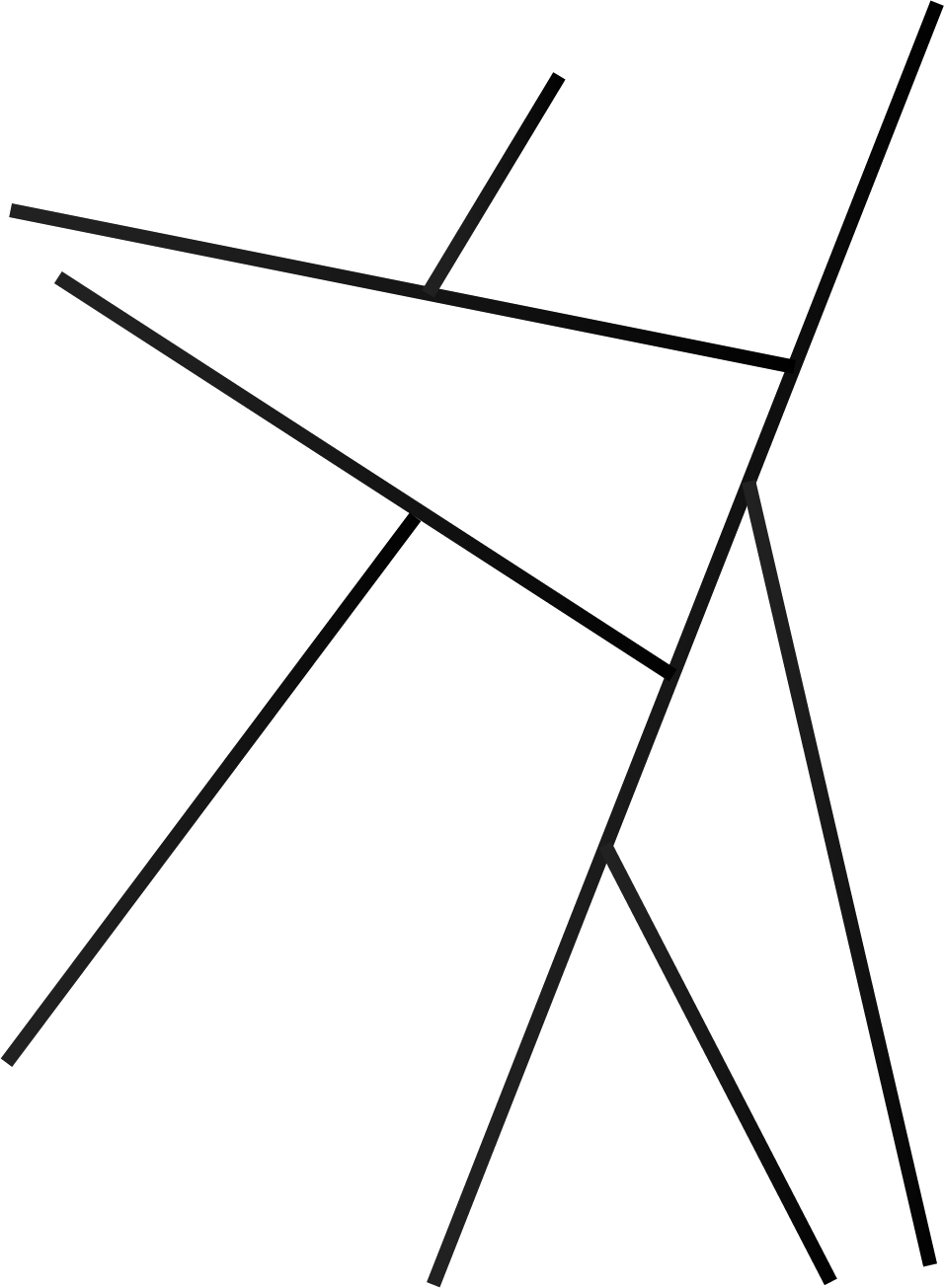 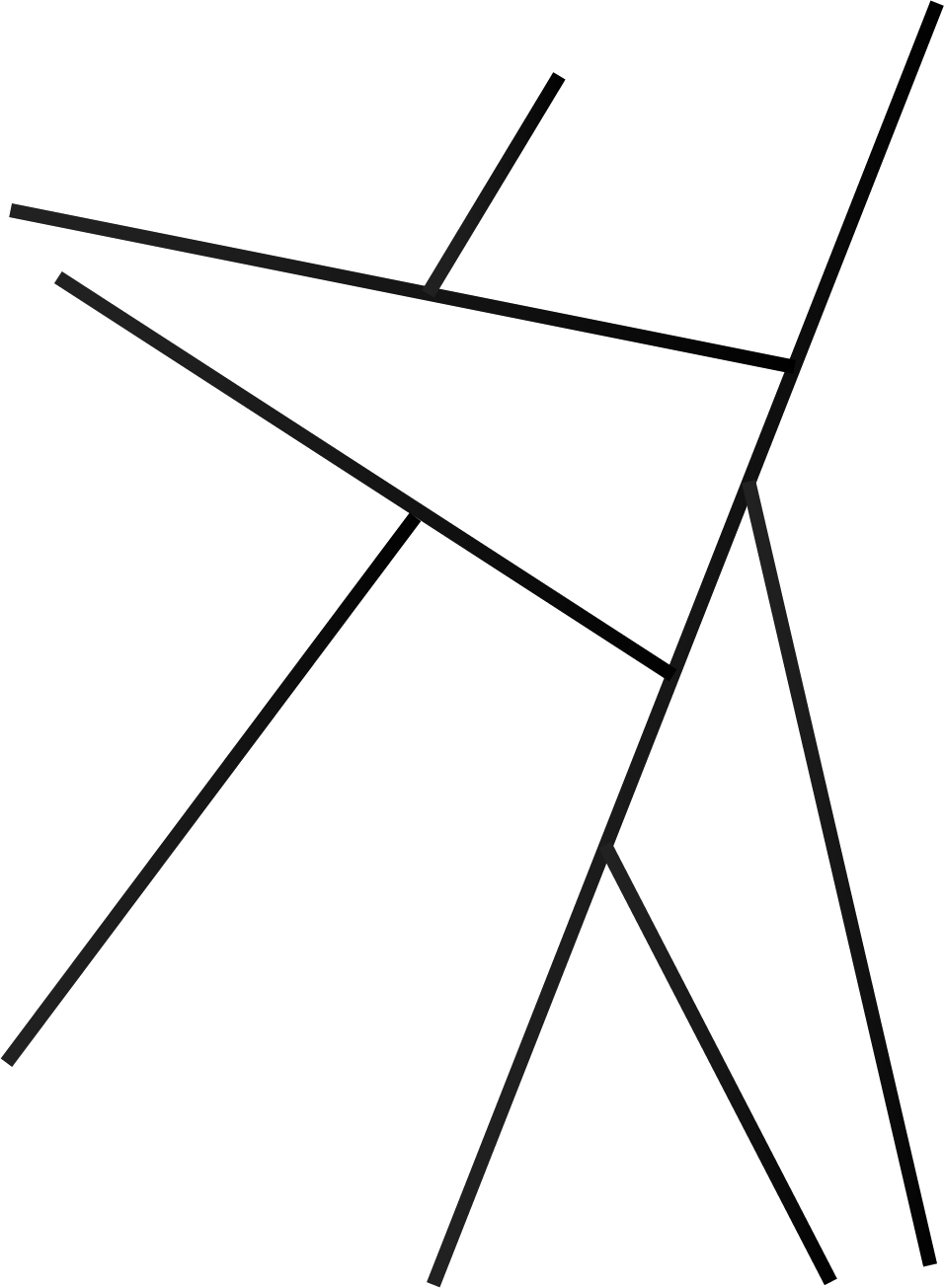 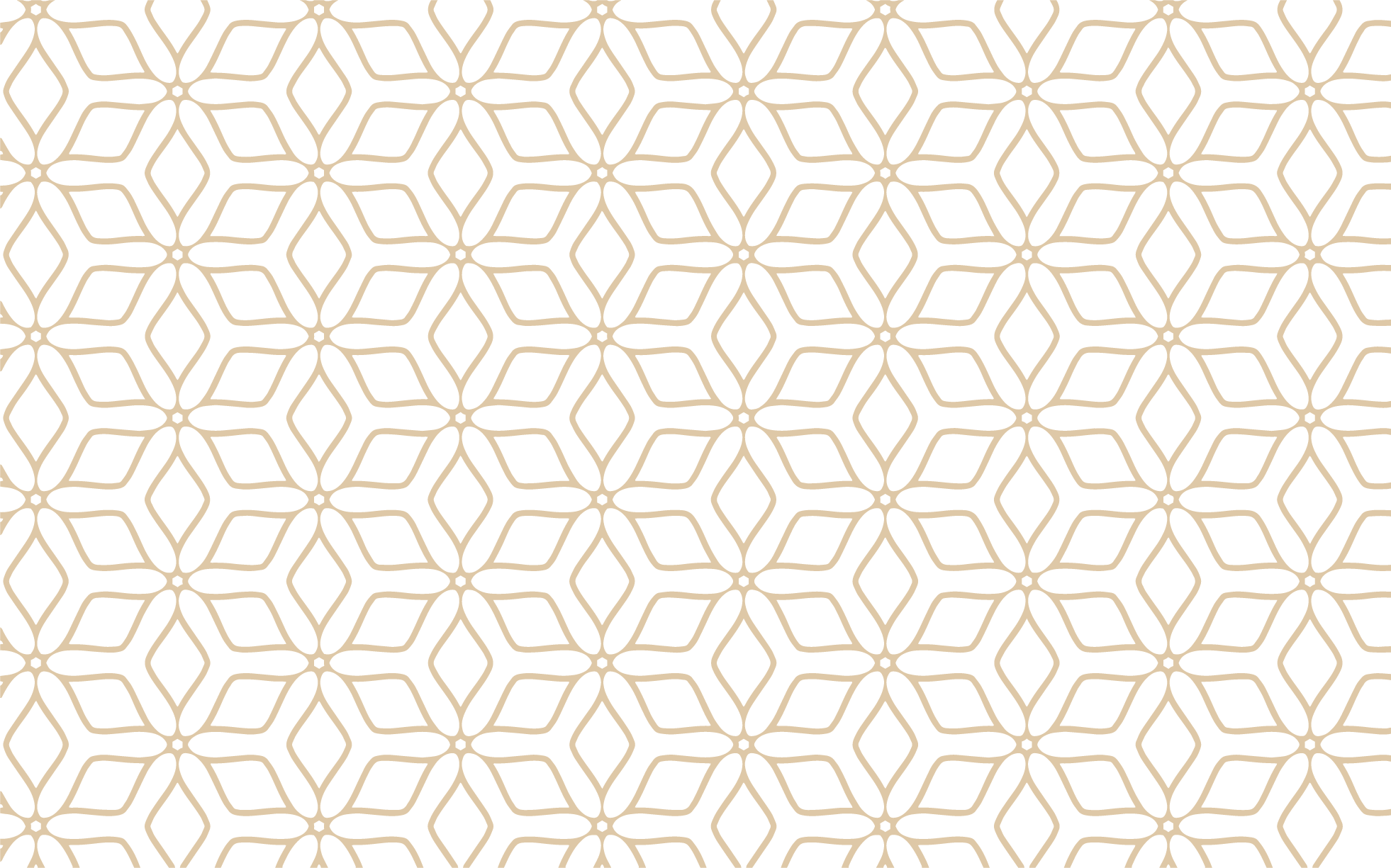 هیپوفسفاتمی شدید (با ارزش بحرانی) به ندرت به عنوان یکی از عوارض پانکراتیت حاد گزارش می شود.و عمدتاً به سوء مصرف الکل نسبت داده شده است. بیماران مبتلا به اختلال مصرف الکل در معرض خطر شدید هیپوفسفاتمی هستند ، به ویژه اگر نیاز به بستری شدن در بیمارستان باشد. این پیامد بیشتر به دلیل کاهش مزمن فسفات از بدن رخ میدهد.
اگرچه کاهش فسفات در بیماران بستری در بیمارستان با اختلال مصرف الکل رایج است، اما کاهش فسفات در بیماران بستری شده در بیمارستان شایع است.
سطح فسفات (کمتر از 0.32 میلی مول در لیتر) ممکن است تا 12 تا 36 ساعت پس از آن مشخص و برجسته نباشد(شیفت فسفات از مایع خارج سللولی به داخل سلول).
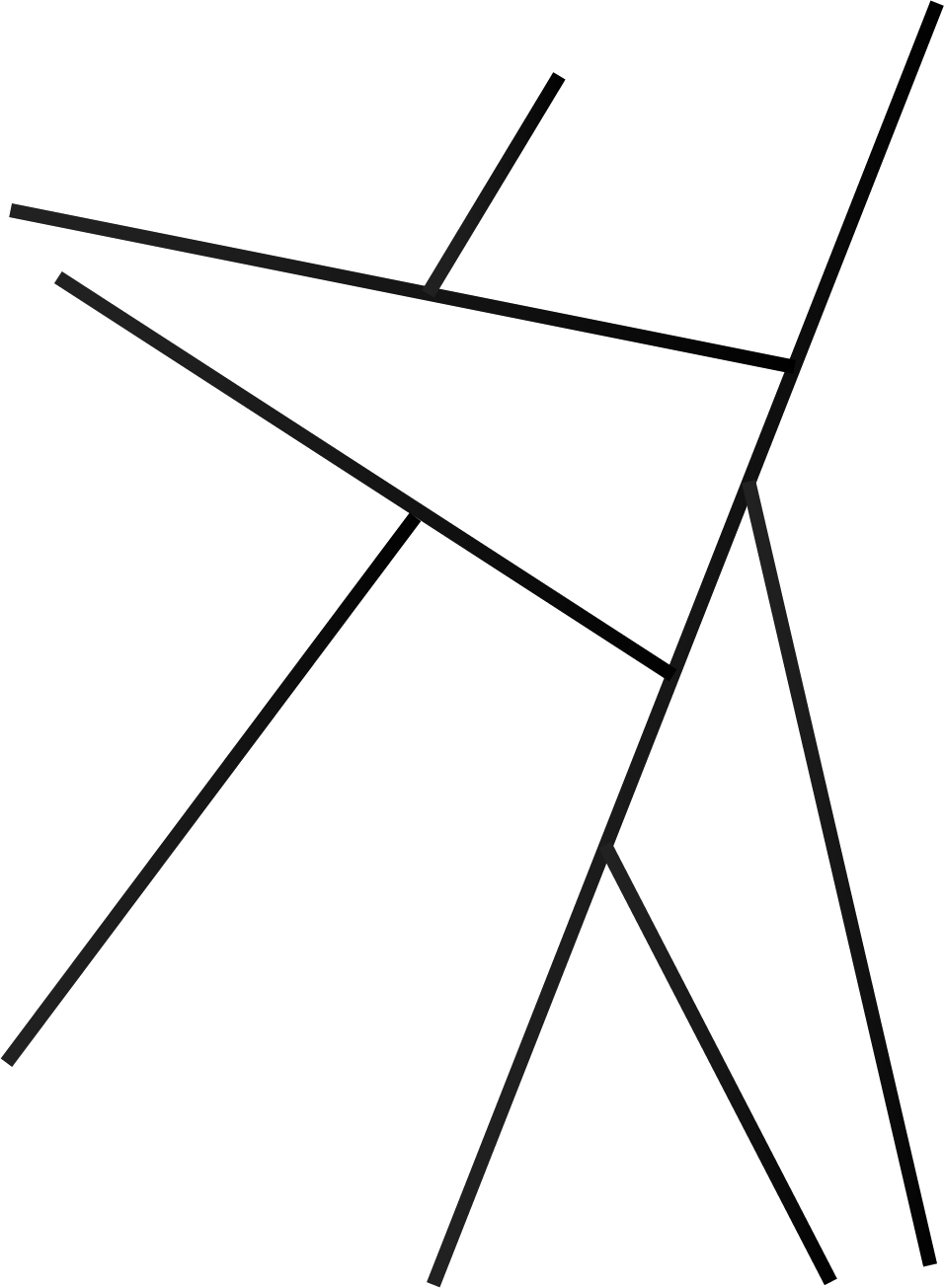 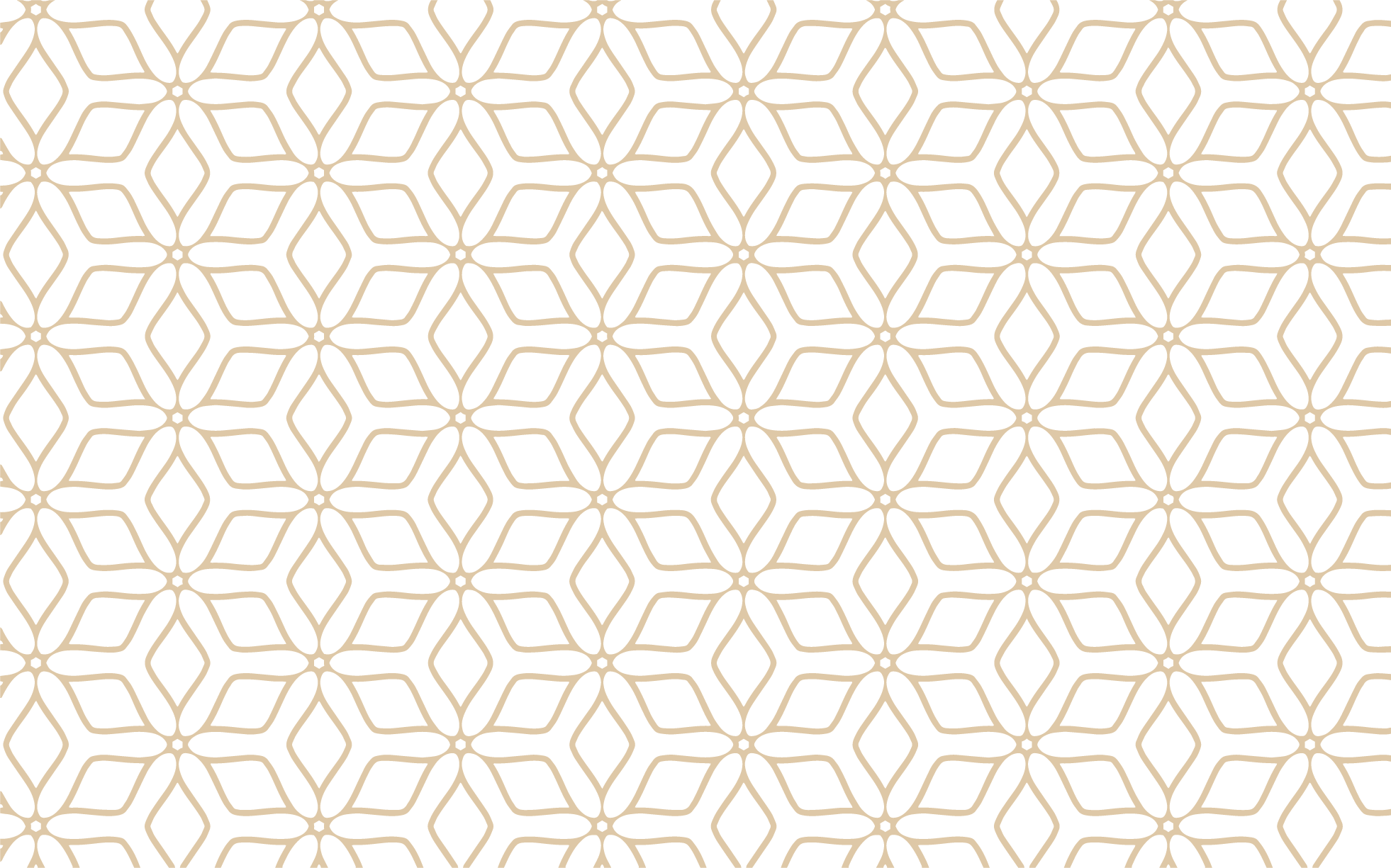 دو فاکتور میتواند منجرب  به ایجاد این شرایط شود.
اولین فاکتور سرم های  حاوی دکستروز داخل وریدی است
معمولا در چنین شرایطی تجویز می شود. گلوکز در خون باعث تحریک ترشح انسولین از بدن می شود
پانکراس، جذب فسفات توسط سلول ها را از طریق گلوکز فسفریله شده تقویت می کند. اگرانفوزیون دکستروز داخل وریدی قطع می شود، حرکت فسفات به داخل سلول ها ممکن است همچنان رخ دهد زیرا انتشار انسولین درون زا ناشی از تغذیه مجدد. حتی مقدار کمی دکستروز 5 درصد می تواند منجر به هیپوفسفاتمی شود
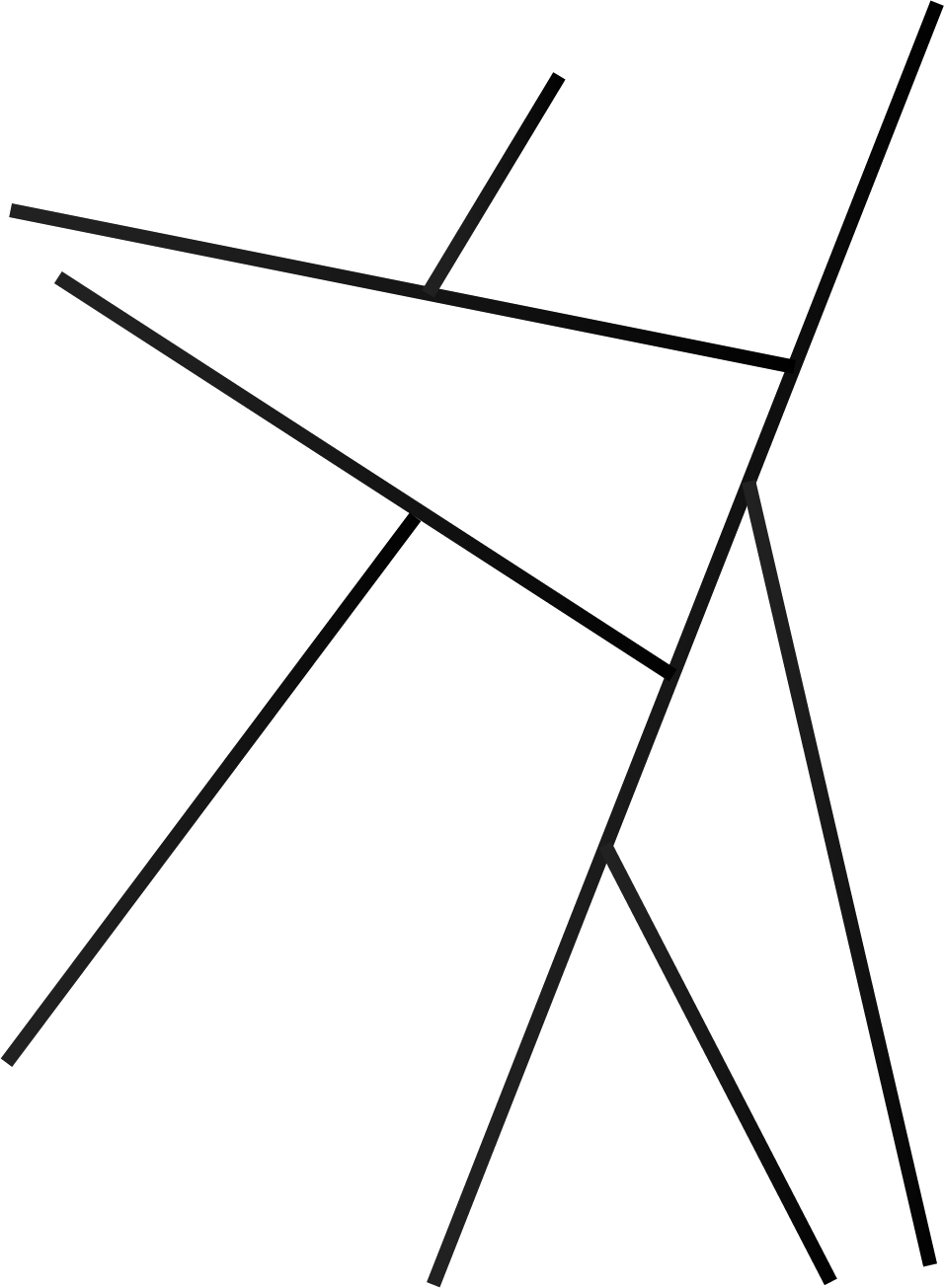 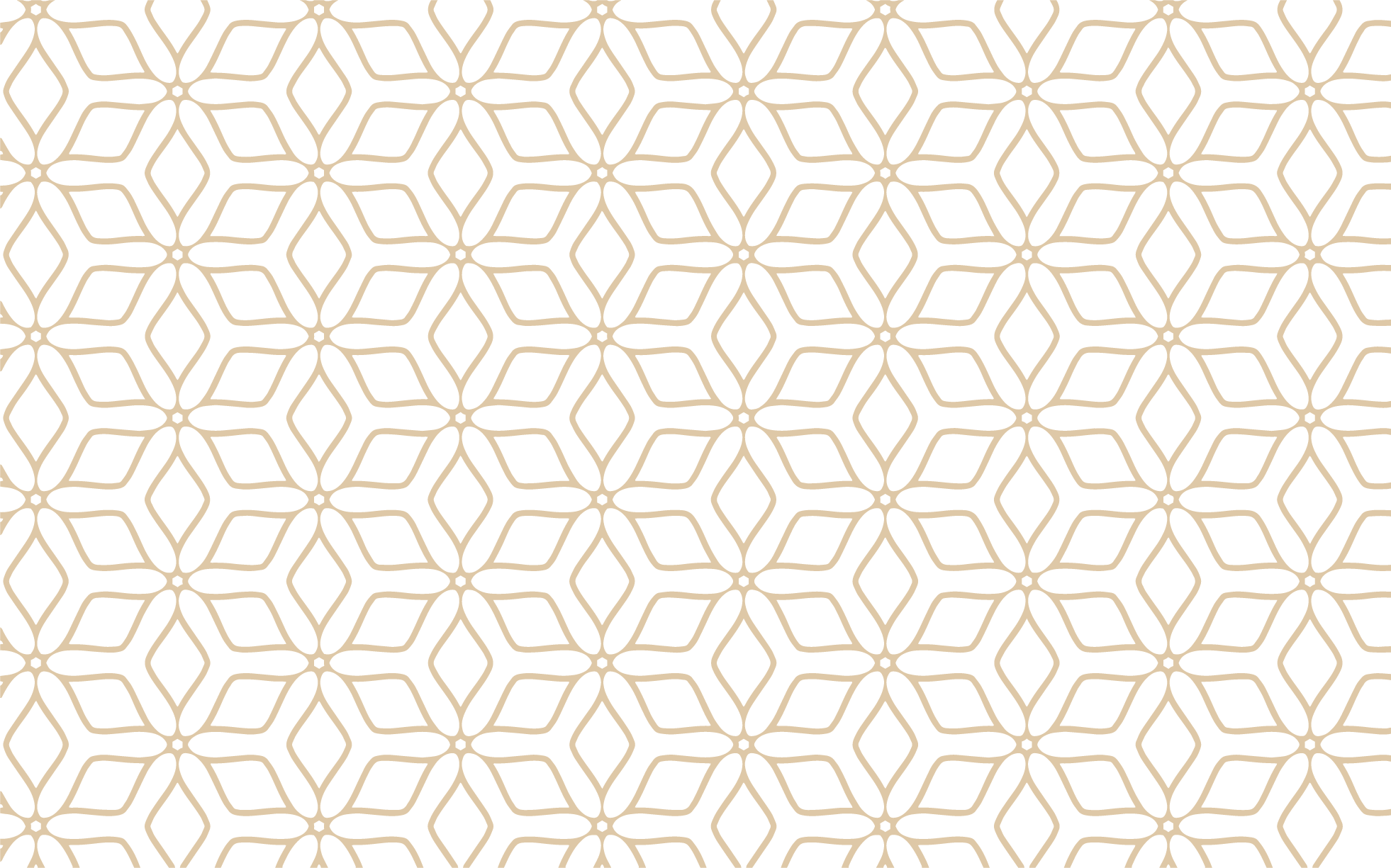 دو فاکتور میتواند منجرب  به ایجاد این شرایط شود.
عامل دوم آلکالوز حاد تنفسی ناشی از هیپرونتیلاسیون به عنوان عارضه الکل است.
افزایش pH خارج سلولی باعث ایجاد تغییرات مشابه درون سلولی میشود و موجب عبور کربن دی اکسید از غشا سلولی میشود. افزایش متعاقب  pH داخل سلولی فسفوفروکتوکیناز را تحریک میکند و باعث نشت فسفات به داخل سلول میشود
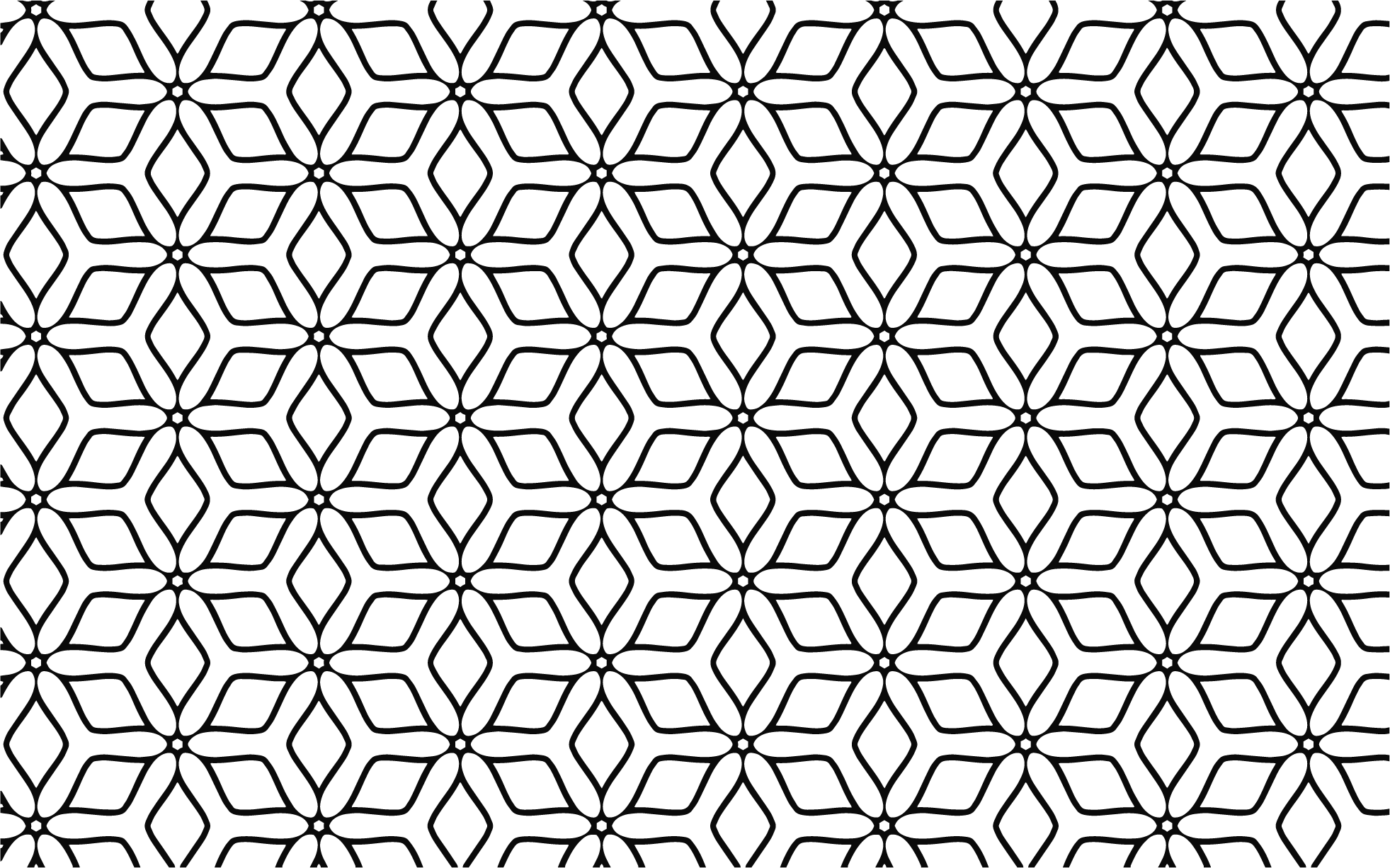 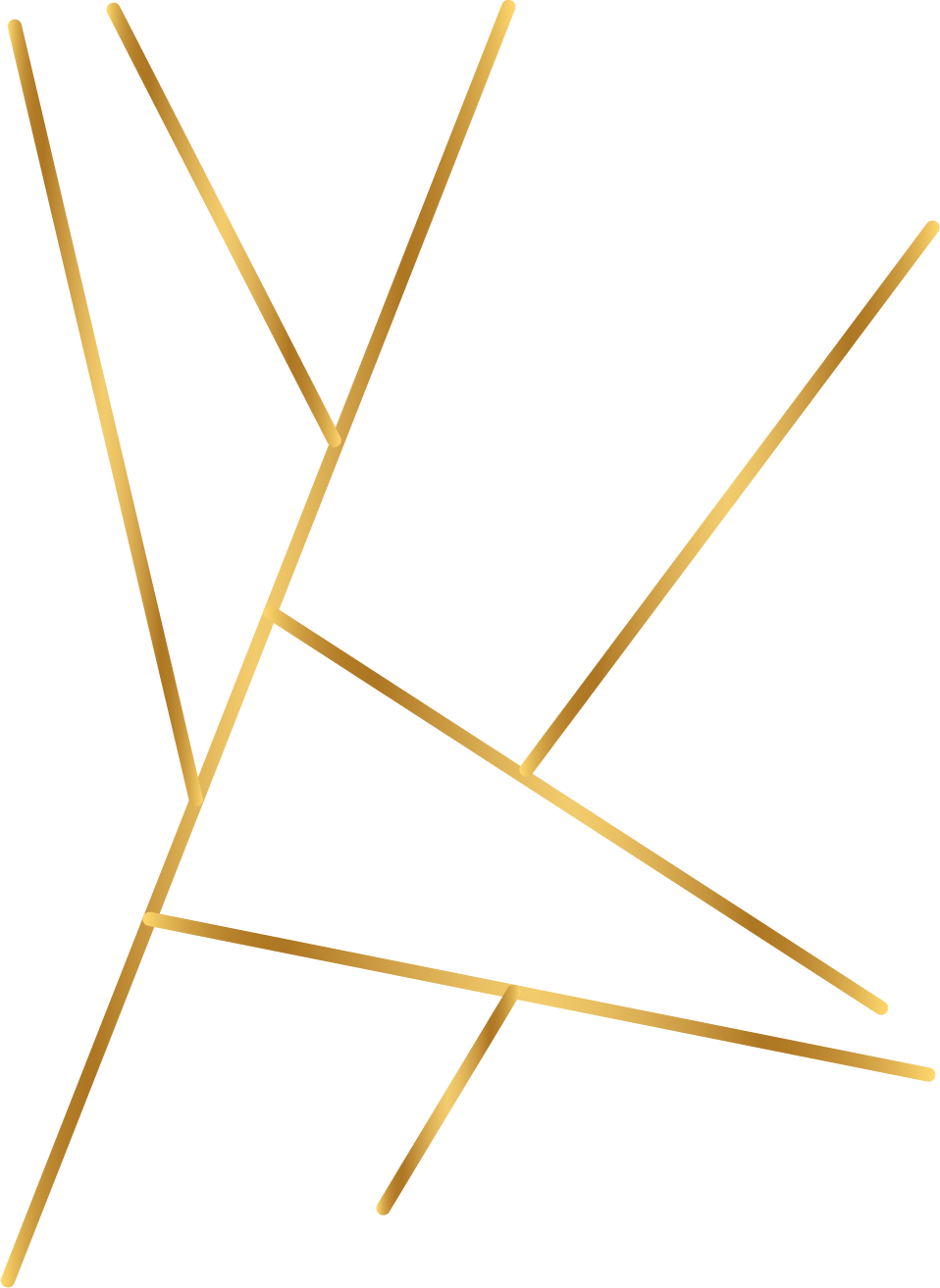 بیمار ما یکی از عوامل فوق را داشت که انفوزیون دکستروز بود. این احتمالاً بر کاهش شدید سطح فسفات سرم وی تاثیر گذاز بوده. بیماران هیپوفسفاتمی با اختلال مصرف الکل در معرض خطر ابتلا میوپاتی عضلانی اسکلتی، رابدومیولیز هستند
 هیپوفسفاتمی شدید (با ارزش بحرانی) به ندرت به عنوان یکی از عوارض پانکراتیت حاد گزارش می شود و عمدتاً به سوء مصرف الکل نسبت داده شده است، به ویژه اگر نیاز به بستری شدن در بیمارستان باشد. دو عامل ممکن استدر چنین شرایطی به کاهش فسفات کمک می کند، اولین مورد محلول های حاوی دکستروز داخل وریدی است.
و دومی آلکالوز حاد تنفسی ناشی الکل است.
پیشنهاد میشود سطج سرمی فسفات بیماران پانکراتیت اللخصوص مرتبط با الکل پایش شود
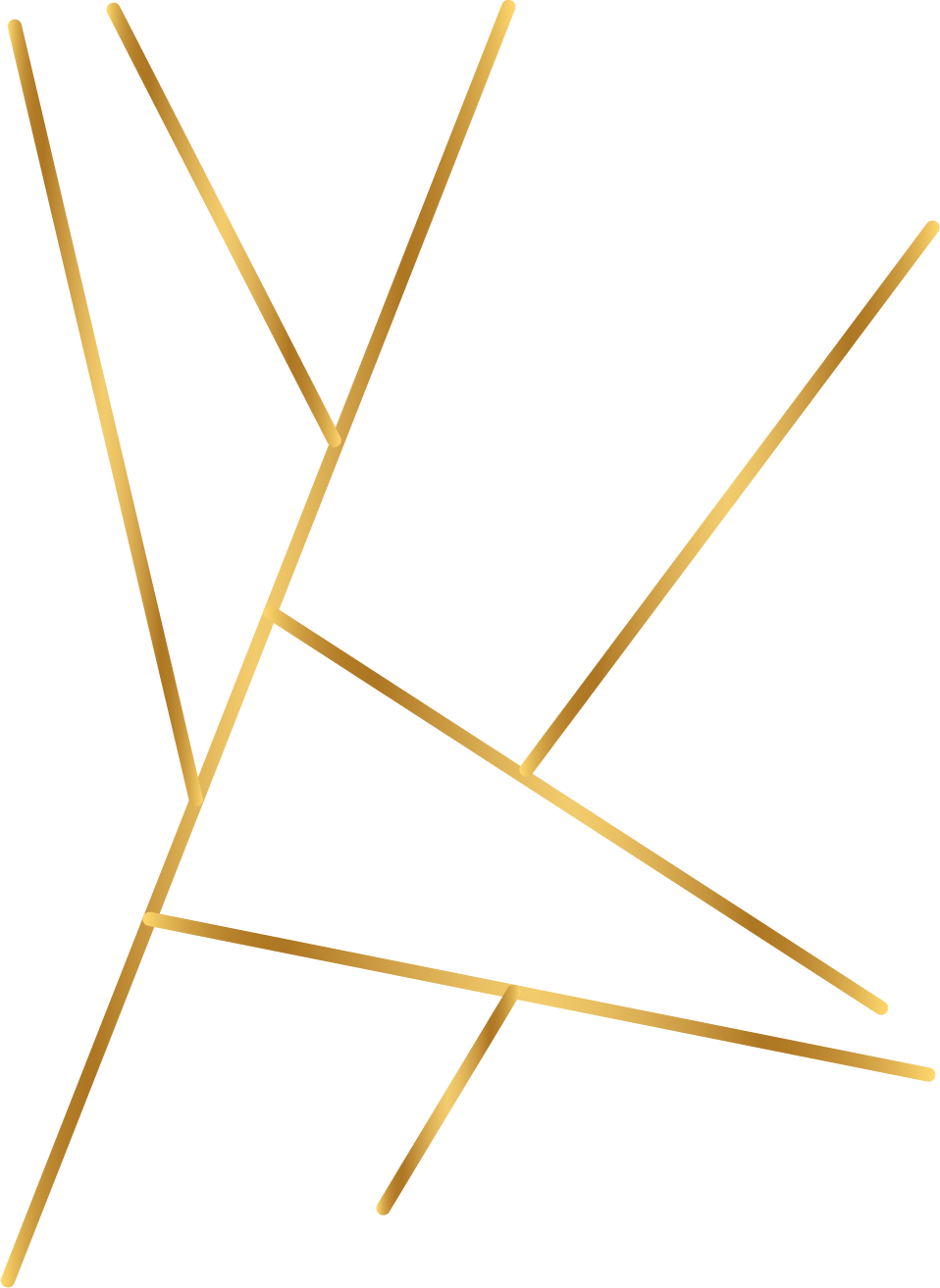 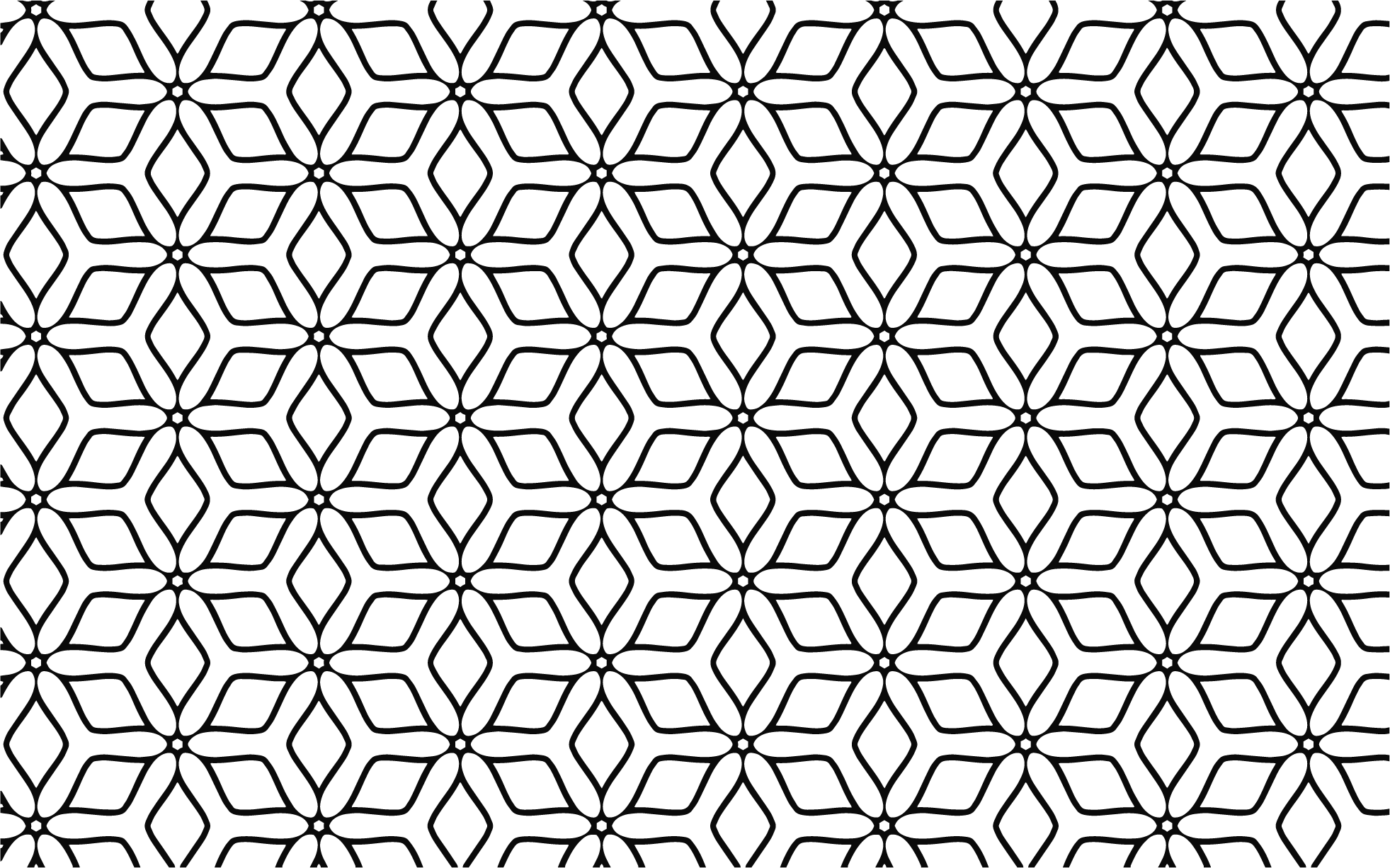 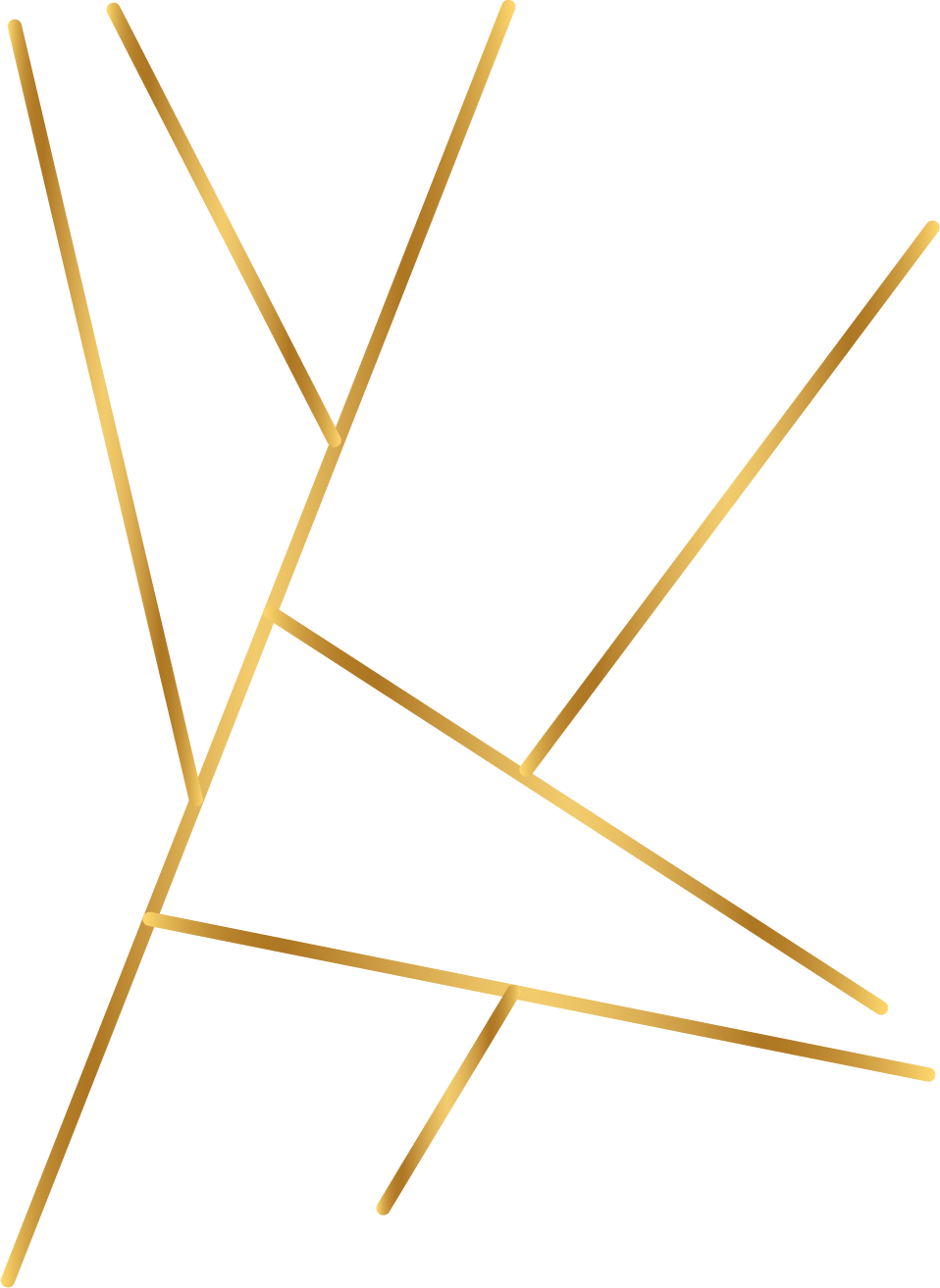 با تشکر از توجه شما